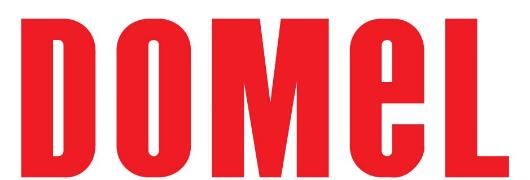 PREDSTAVITEV DOMELA 
ŽELEZNIKI, 2021
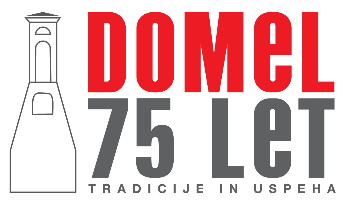 ZAUPNO
KLJUČNE PREDNOSTI SKUPINE DOMEL
Dolgoletna tradicija in pripadnost zaposlenih sta temelj tega, da je Domel zanesljiv partner že od leta 1946.

Vertikalna integracija in široko tehnološko znanje sta naša konkurenčna prednost. Visoka tehnološka opremljenost, avtomatizacija in robotizacija se kažejo v poslovnih procesih in so podlaga za gradnjo konkurenčnosti in odličnosti.

Naše rešitve so trajnostne in inovativne ter so rezultat lastnega razvoja in tehnologij. To dokazujemo kot razvojni dobavitelj vrhunskih blagovnih znamk.
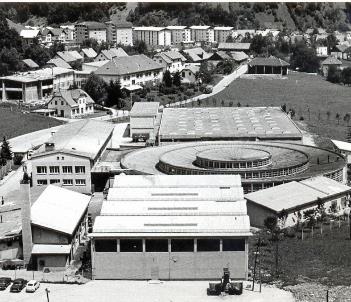 ZAUPNO
KLJUČNE PREDNOSTI SKUPINE DOMEL
Delujemo na mednarodnih trgih. Domel ima sedež v Sloveniji, proizvodne obrate pa v Sloveniji, Srbiji in na Kitajskem.

Naši motorji poganjajo več kot 300 mio naprav po vsem svetu.

 Kakovost naših končnih izdelkov se odraža v izjemno dolgi življenjski dobi, nizki stopnji hrupa in visokim izkoristkom, ki zmanjšuje porabo električne energije.
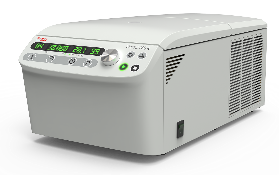 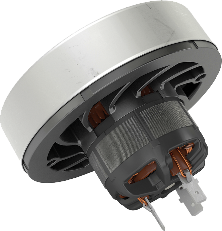 ZAUPNO
VREDNOTE
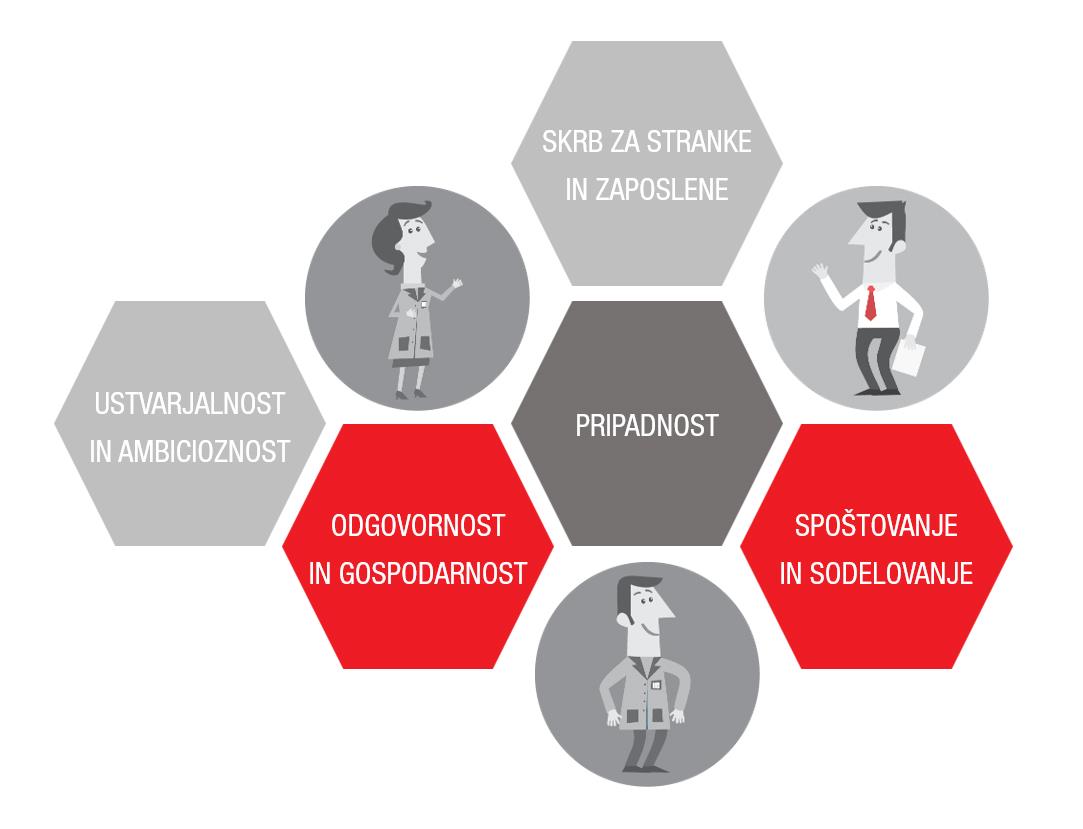 ZAUPNO
SKUPINA DOMEL DANES
6
1394
150
LOKACIJ
ZAPOSLENIH
MIO EUR
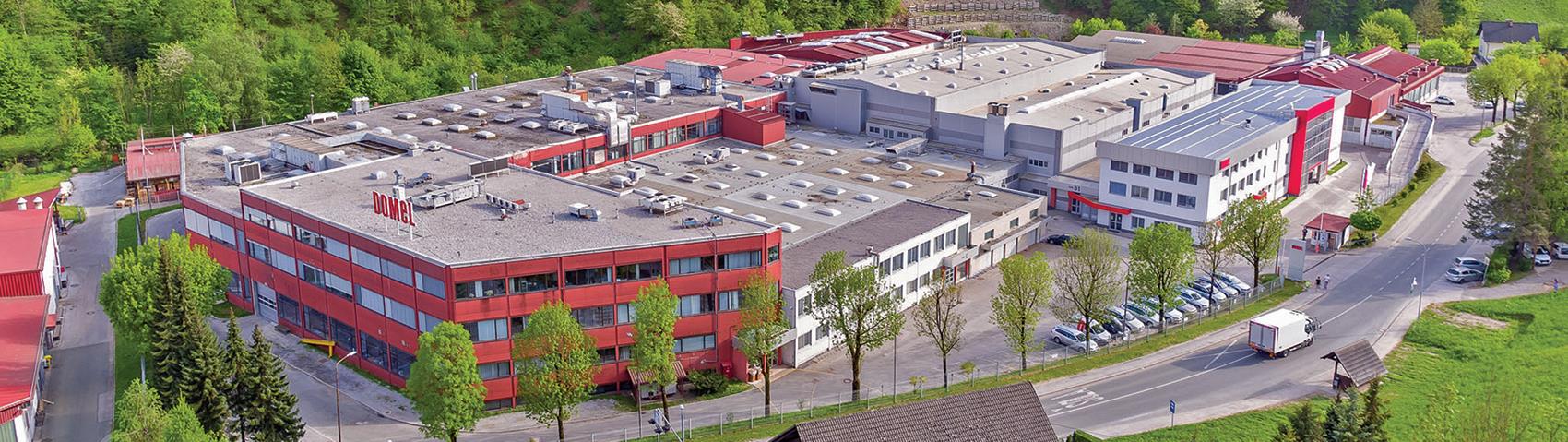 LOKACIJ
ZAPOSLENIH
MIO EUR
ZAUPNO
LOKACIJE
SEDEŽ PODJETJA
ŽELEZNIKI / SLO
ŽELEZNIKI/SLO
TRATA / SLO
RETEČE / SLO
ODŽACI / SRB
SUZHOU / KITAJSKA
13.725 m2
30.927 m2
25.000 m2
4.620 m2
3.200 m2
1.600 m2
ZAUPNO
MEJNIKI
2009
1992
1946
Prvi elektro komutiran motor
Serijska proizvodnja EC motorjev
Ustanovitev podjetja
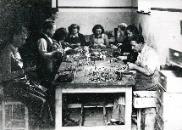 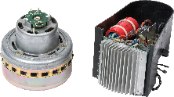 1974
2006
Razvoj prvega motorja za sesalnike
Ustanovitev podjetja na Kitajskem
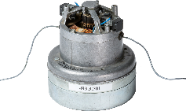 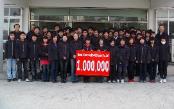 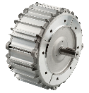 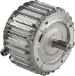 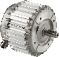 ZAUPNO
ORGANIGRAM
DOMEL HOLDING, d.d.
Splošno področje
Finančno računovodsko področje
Prodaja
Nabava
DOMEL, d.o.o.
Domel IP, d.o.o.
Domel Energija, d.o.o.
Logistika
Razvoj
Kakovost
Domel Inc.
Poslovna enota Kolektorski motorji
Poslovna enota Komponente in orodja
Domel Electric Motors Suzhou Co. Ltd
Poslovna enota EC Sistemi
Domel motors doo Odžaci
Poslovna enota Avtomobilski program
Poslovna enota Laboratorijski sistemi
Poslovna enota EC pogoni
Poslovna enota EC motorji
ZAUPNO
ŠTEVILO ZAPOSLENIH IN ČISTI PRIHODKI OD PRODAJE
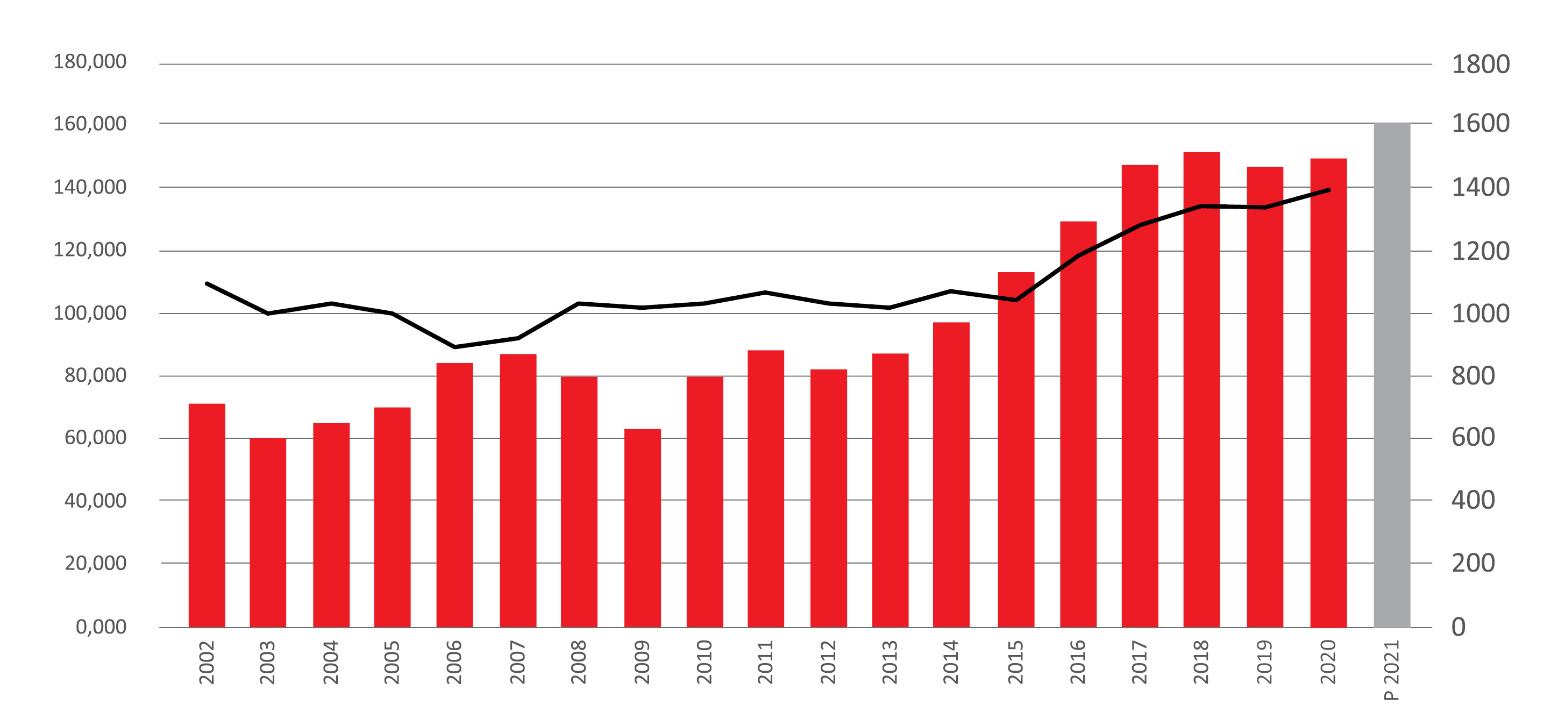 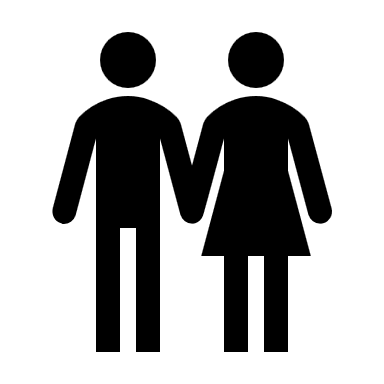 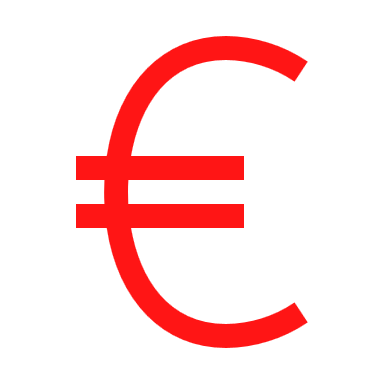 (MIO EUR)
ZAUPNO
PRODAJA / PO TRGIH 2020 ( % )
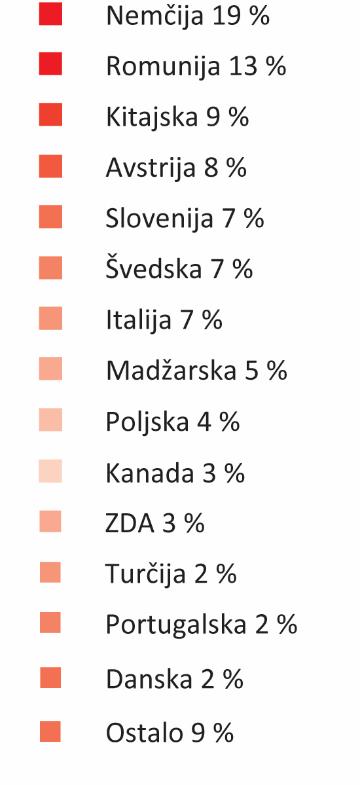 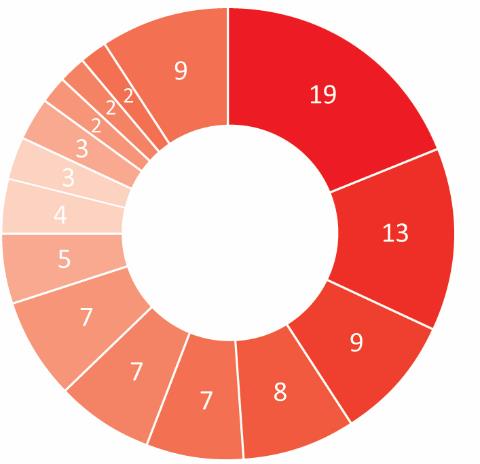 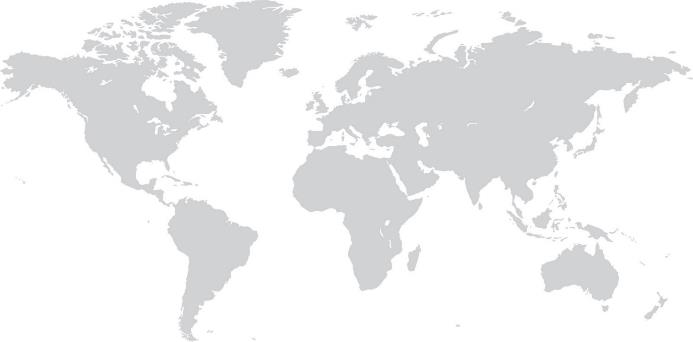 ZAUPNO
PRODAJA / PO TRŽNIH SEGMENTIH
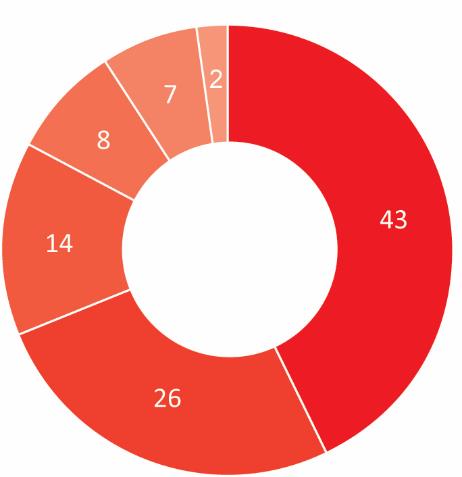 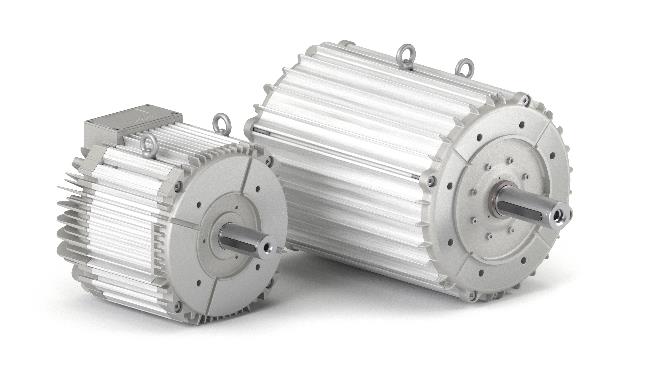 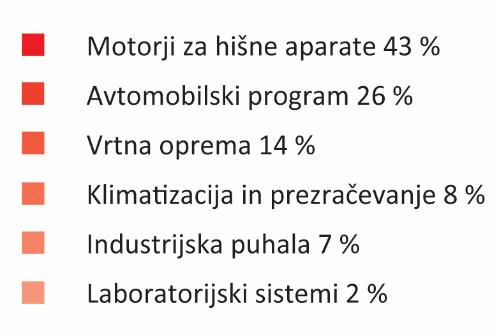 ZAUPNO
PRODAJA / PO IZDELKIH
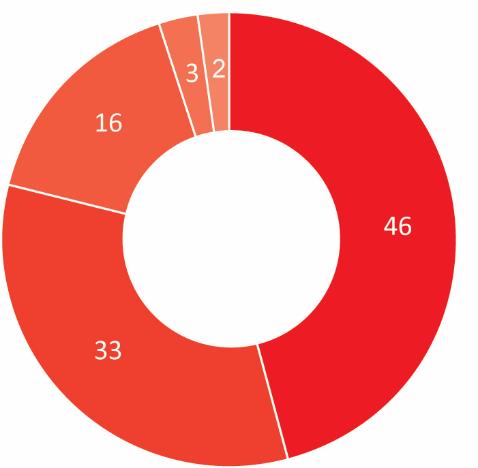 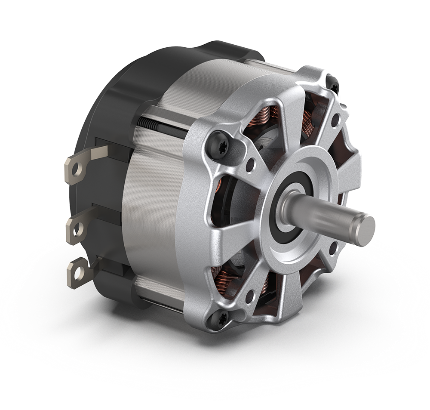 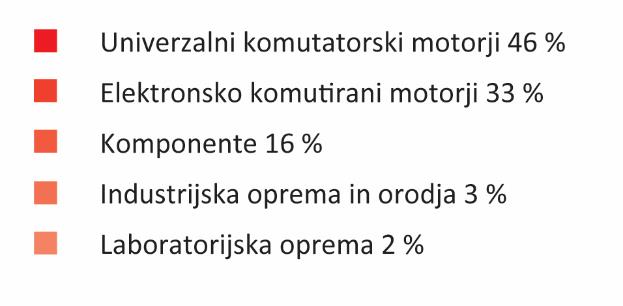 ZAUPNO
KUPCI
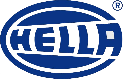 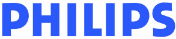 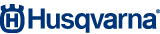 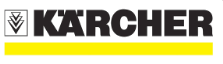 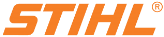 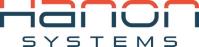 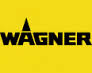 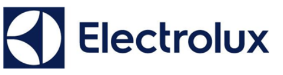 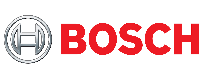 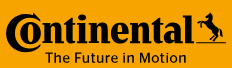 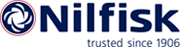 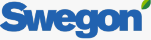 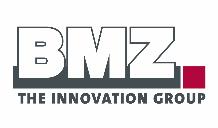 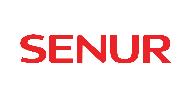 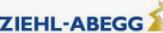 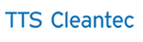 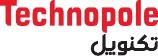 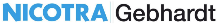 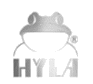 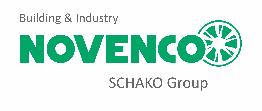 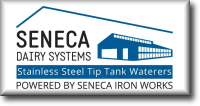 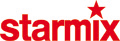 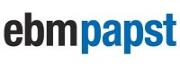 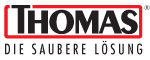 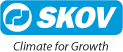 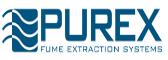 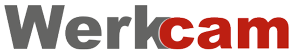 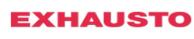 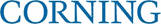 ZAUPNO
VERTIKALNA INTEGRIRANOST
Aplikacije za profesionalno in domačo uporabo
Medicinska in laboratorijska oprema
Industrijska oprema
E-mobilnost
Štancanje elektro pločevine
Nabrizgavanje plastične izolacije
Izdelki iz BMC duroplasta
Orodjarna
Avtomatizacija in robotizacija
Zastopstva in prodaja
Prezračevanje in odsesavanje
Tiskarska industrija
Kompresorji in črpalke
Centrifuge

Homogenizatorji

Stresalniki

Mešalniki

Inkubatorji

Vodne banje
Avtomobilski program

E-kolo

E-skuter

Gorivne celice

Komponente
Elektronsko komutirani motorji
 
DC motorji s trajnimi magneti

Univerzalni kolektorski motorji
Izdelki iz duroplasta, izdelki iz elektropločevine, nabrizgani statorski in rotorski paketi
Komponente, orodja in oprema
DOLGOROČNO SODELOVANJE Z NAŠIMI PARTNERJI
H KUPCEM USMERJENO PODJETJE Z INOVATIVNIMI REŠITVAMI ZA DOLGOROČNA PARTNERSTVA
LETA SODELOVANJA

47
39
37
37
33
28
28
28
27
27
26
26
24
17
KUPCI

ELECTROLUX, Švedska
STIHL, Nemčija
NILFISK ALTO, Danska
STEIN & CO, Nemčija
PHILIPS, Avstrija
ROBERT THOMAS, Nemčija
HYLA, Slovenija
WESSEL-WERK, Nemčija
ROWENTA, Francija
FAKIR, Nemčija
GLEN DIMPLEX, Nemčija
SINGER SEWING MACHINE, Kitajska
FESTOOL, Nemčija
PHILIPS, Nizozemska
ZAUPNO
INVESTICIJE IN RAZVOJ
40 % IZDELKOV JE MLAJŠIH OD TREH LET
LASTNA TEHNOLOGIJA
INVESTICIJE 11 %
RAZVOJ 5 %
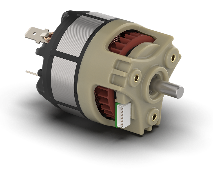 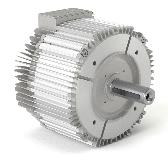 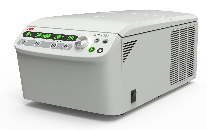 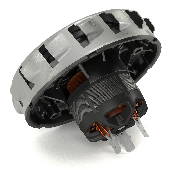 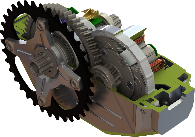 ZAUPNO
SKRB ZA OKOLJE
MANJ MATERIALA
VEČJA UČINKOVITOST
180GWh
NIŽJI HRUP
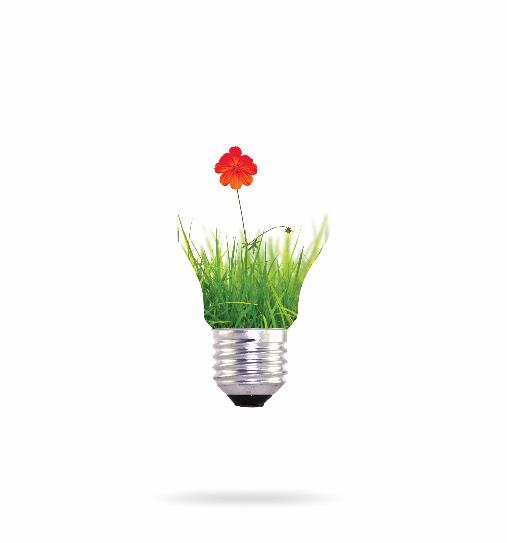 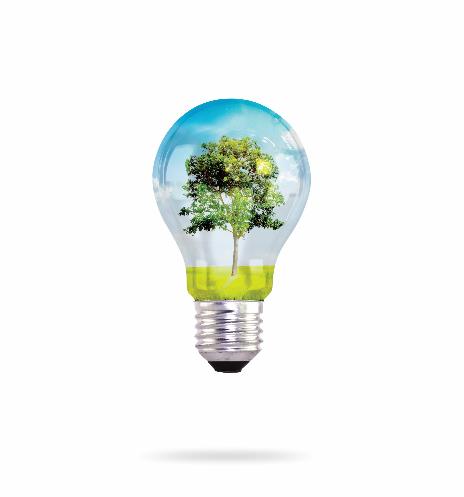 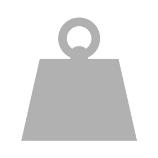 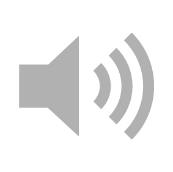 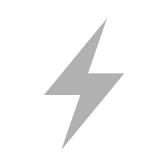 ZAUPNO
R&D KOMPETENCE
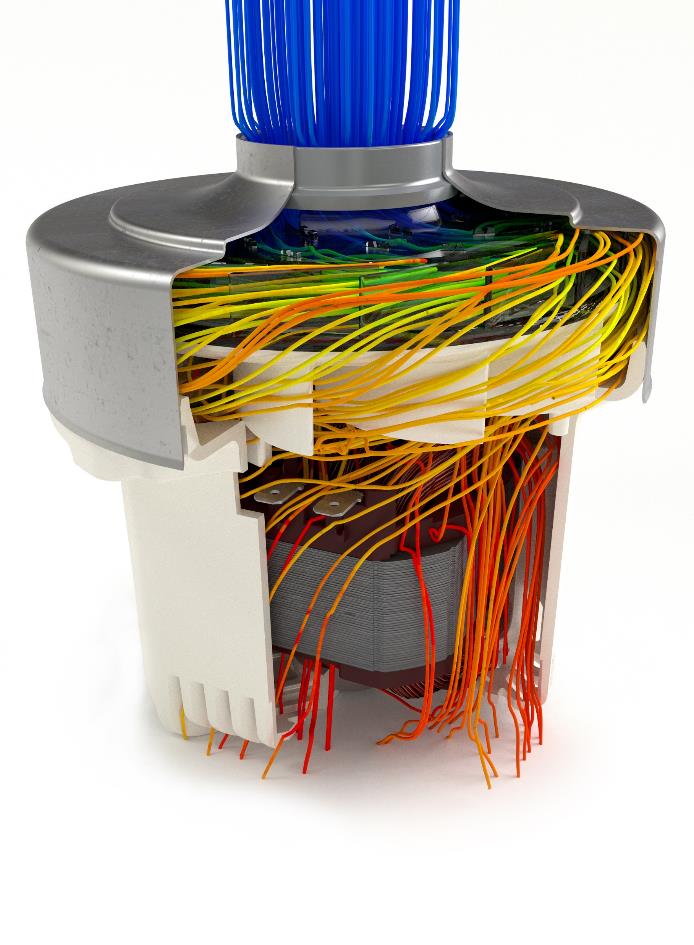 ZASNOVA IN IZDELAVA KONSTRUKCIJE ELEKTROMOTORJEV
Hitra odzivnost z uporabo naprednih simulacijskih orodij¸ter hitrega prototipiranja

VIBRODINAMSKE ANALIZE ROTORJEV
Najnižji nivoji vibracij ter visoka zanesljivost obratovanja

ELEKTROMAGNETNE ANALIZE
Zasnova rezov motorja z nizkimi elektromagnetnimi izgubami

AERODINAMSKE ANALIZE
Optimalna zasnova ventilatorjev, puhal, kompresorjev in elementov zračne poti

AKUSTIKA
Najnižje ravni hrupa, dušenje diskretnih frekvenc

ELEKTRONIKA
Zasnova elektronik za krmiljenje različnih izvedb motorjev

MATERIALI
Mehanska in kemična analiza kovin ter polimerov

TESTIRANJA
Testiranja aerodinamskih ter električnih karakteristik, klimatski, strukturni, temperaturni in drugi testi
ZAUPNO
KLJUČNE TEHNOLOGIJE
ŠTANCANJE IN PAKETIRANJE LAMELNIH JEDER
Načrtovanje elektromagnetnih jeder, konstrukcija rezilnih orodij

ZALIVANJE BMC
Simulacije, izdelava orodij, brizganje, optična kontrola

ZABRIZGAVANJE LAMELIRANIH JEDER, MAGNETOV, VLOŽKOV
Simulacije, izdelava orodij, avtomatska strega, optična kontrola

DODAJNE TEHNOLOGIJE
Lasersko, toplotno in ultrazvočno varjenje, lepljenje

NAVIJALNA TEHNIKA
Načrtovanje procesa, industrializacija

SESTAVA MOTORJEV
Načrtovanje in izdelava montažnih linij

AVTOMATIZACIJA IN DIGITALIZACIJA
Izdelava robotskih celic, 100 % več-parameterska kontrola izdelkov

HITRO VZORČENJE
3D print, laserski razrez pločevine
ZAUPNO
STANDARDI IN ORODJE ZA ODLIČNOST
ISO 14001
ISO 9001
IATF 16949
ISO 13485

Projektno vodenje
SixSigma DMAIC, DFSS
Vitka proizvodnja
ZAUPNO
POSLANSTVO IN VIZIJA
POSLANSTVO
Domel je družbeno odgovorno podjetje. Kot globalni razvojni dobavitelj dovršenih rešitev elektromotornih pogonov in komponent, temelječih na lastnih inovativnih tehnologijah, omogočamo rast in trajnostni razvoj skupine Domel. S tem zagotavljamo kvalitetna delovna mesta v širšem okolju.
VIZIJA
Smo globalni razvojni dobavitelj EC-sistemov in komponent ter ohranjamo vodilni razvojni položaj na trgu sesalnih enot.
ZAUPNO